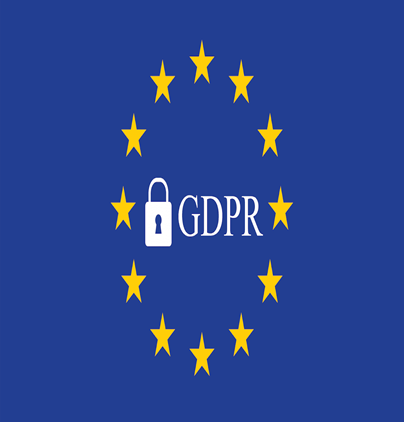 Стъпки за прилагане на  Общия регламент за защита на личните данни в ОбА Смядово
Община Смядово, ЕИК  000 931 657, като публичен административен орган с административен адрес: гр. Смядово, пл. „Княз Борис І” №2, като администратор на лични данни, съгласно чл. 3 от Закона за защита на личните данни  е  вписана  в „Регистъра на администраторите на лични данни и на водените от тях регистри администратор на лични данни, с идентификационен   № 0051270. 
Община Смядово обработва само законно събрани лични данни, необходими за конкретни, точно определени и законни цели. Личните данни, които Община Смядово събира и обработва следва да бъдат точни и при необходимост да се актуализират. Личните данни се заличават или коригират, когато се установи, че са неточни или несъответстващи на целите, за които се обработват.
Община Смядово поддържа личните данни във вида и формата, които позволяват идентифициране самоличността на физическите лица за срок не по-дълъг от необходимия за изпълнение на целите, за които личните данни се обработват.
 
Данни за контакт с ОБЩИНА СМЯДОВО:
Местоположение:
Държава: РЕПУБЛИКА БЪЛГАРИЯ
Адрес: гр. Смядово, пл.“Княз Борис І“№2
Телефон: 05351/2033
Ел. поща: obshtina_smiadovo@abv.bg
Интернет страница: http://www.smyadovo.bg/
1. Запознаване с нормативните изисквания в областта на защитата на лични данни
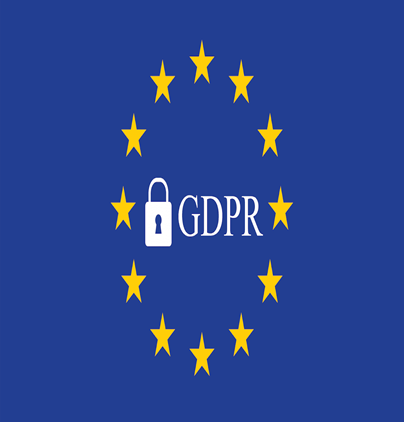 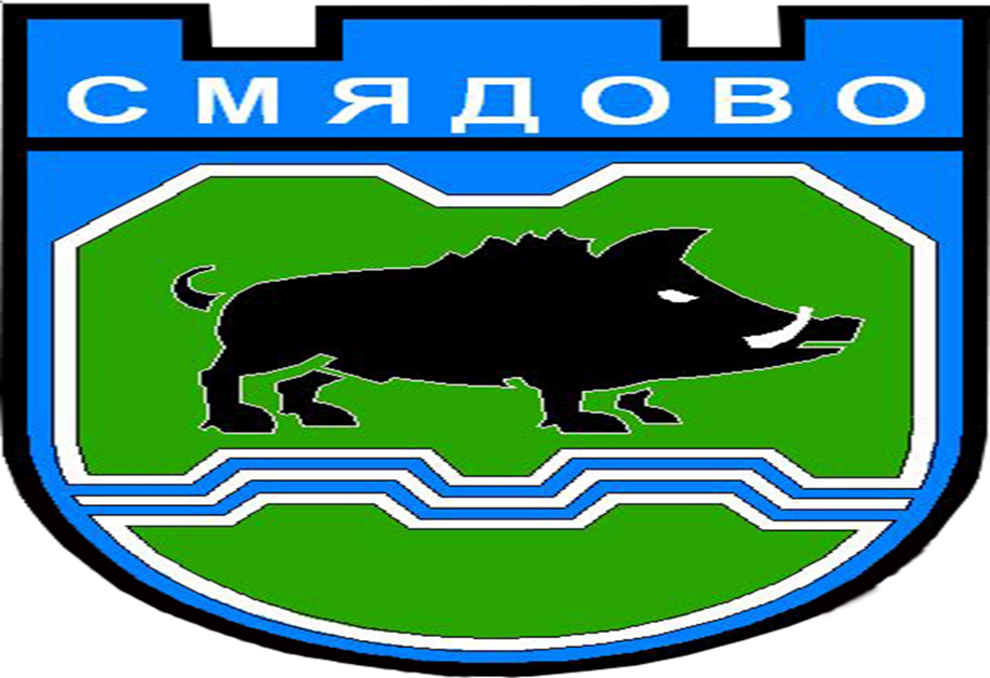 Привеждане на дейността на Община Смядово, в съответствие с нормативните изисквания по защита на личните данни от екип от служители (Работна група)
Познаване на Регламент (ЕС) 2016/679, Закон за защита на личните данни и подзаконовите актове по прилагането му, насоки и ръководства на Комисията за защита на лични данни и на Работна група по чл.29 на Работната група на Община Смядово, за да приведе дейността, според изискванията на Общия Регламент
2. Вътрешен анализ на дейностите по обработване в Община Смядово
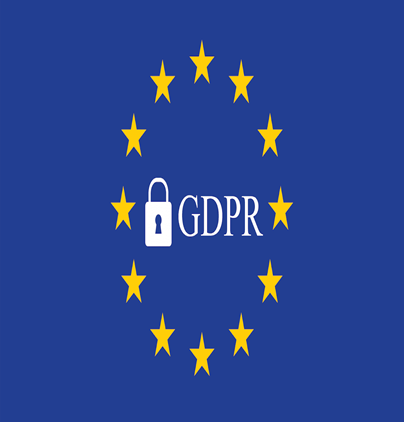 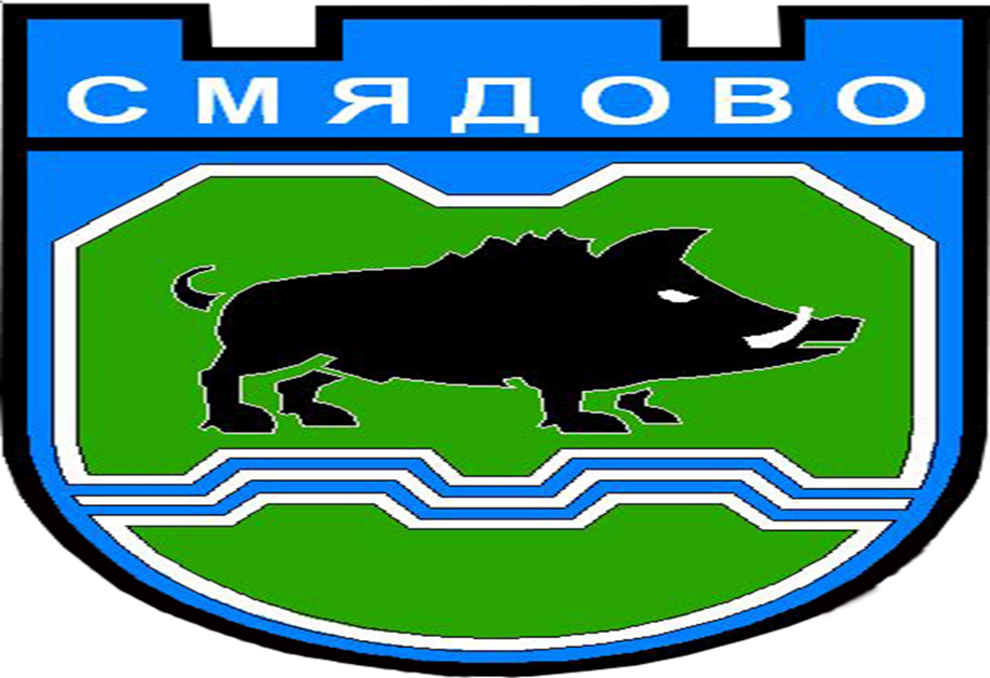 Какви категории лични данни и на какви категории физически лица обработва Община Смядово;
За какви конкретни цели се събират, съхраняват и обработват личните данни;
На кого се предоставят или разкриват лични данни извън Община Смядово;
Колко време се съхраняват личните данни в Община Смядово и по какъв начин е определен срока;
Какви мерки за сигурност се прилагат в Община Смядово за защита на данните;
3. Кои са задължени да определят Длъжностно лице по защита на данните са
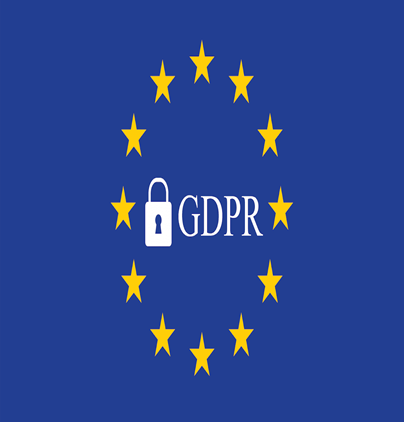 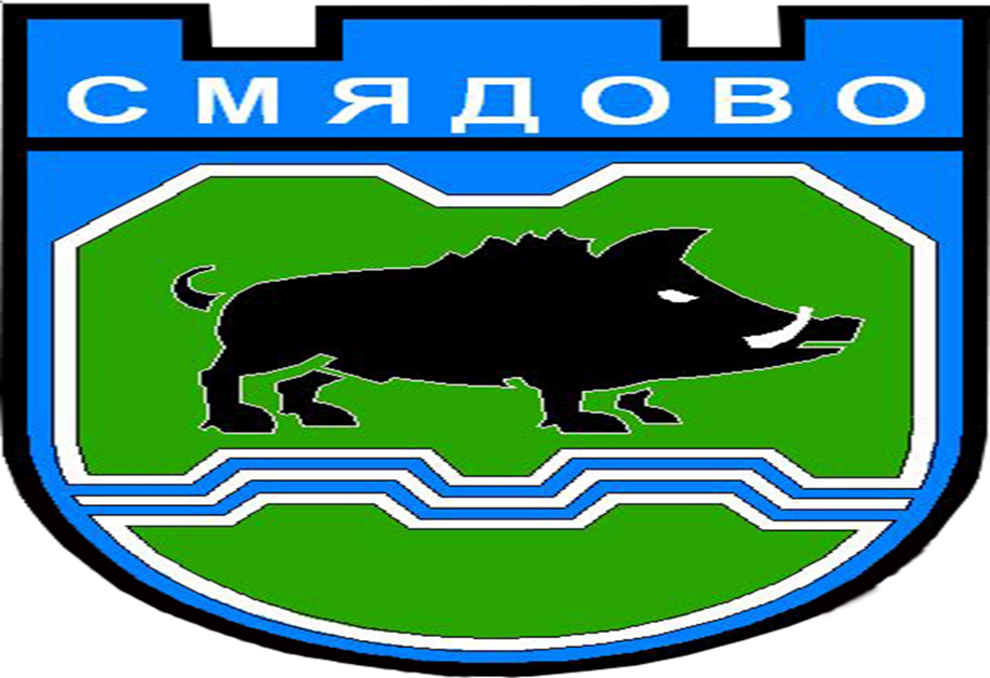 Публичен орган или орган на местно самоуправление;
Администратори, които извършват системно и мащабно наблюдение на субектите на данни;
Администратори, извършващи обработване на специални лични данни;
И в други случаи предвидени в закон.
4. Управление на риска по отношение на защитата на лични данни
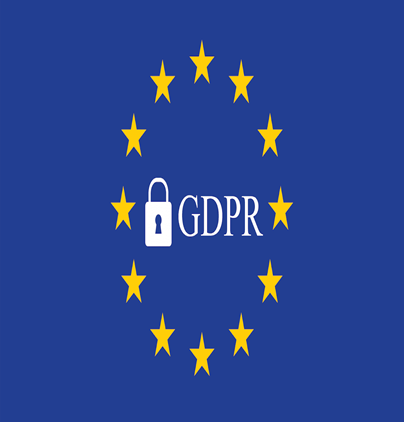 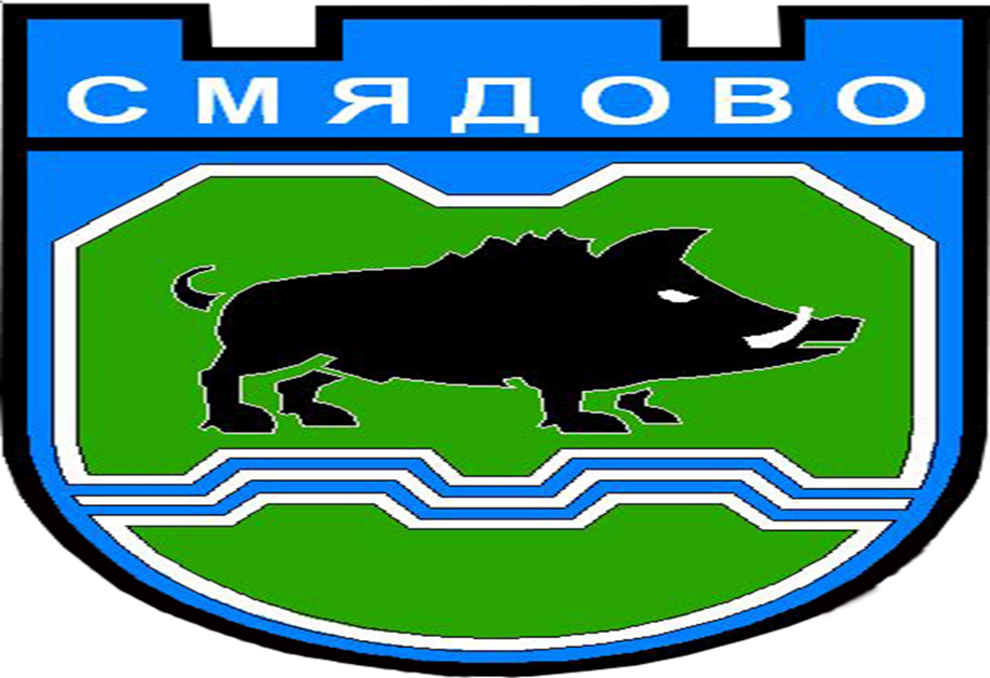 Извършване на оценка на риска в Община Смядово;
Извършване на оценка на въздействието върху защитата на лични данни при наличие на висок риск в Община Смядово;
Задължителна консултация с КЗЛД, ако оценката на въздействие покаже, че ще породи висок риск, ако не се предприемат ефективни мерки за ограничаването му;
Избиране на подходящи технически и организационни мерки, за да гарантира и докаже Община Смядово, че спазва Общия регламент;
Предприемане на мерки за защита на личните данни на етап проектирането и по подразбиране в Община Смядово.
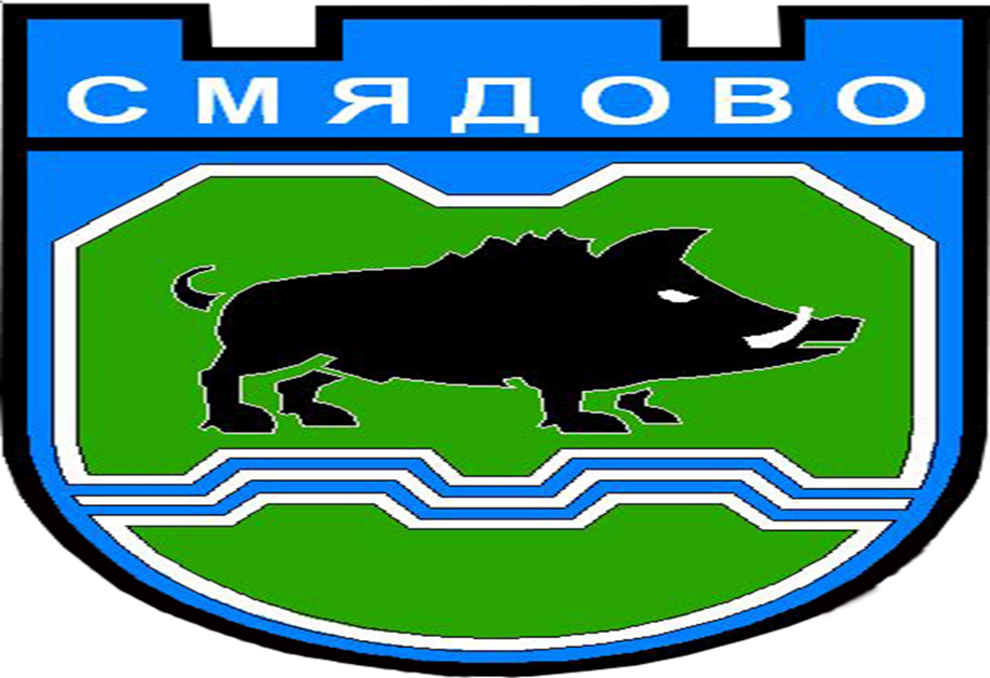 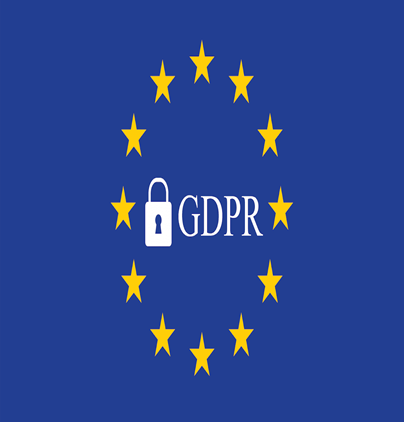 5. Въвеждане на определени технически и организационни мерки
Определяне на екип от служители в Община Смядово (Работна група);
Определяне на срокове и етапи за изпълнение в Община Смядово на  техническите и организационни мерки;
Осигуряване на финансови, технически и човешки ресурси на Работната група на Община Смядово, за внедряване и привеждане на процесите по събиране, обработване, съхранение и предоставяне, според изискванията на Общия регламент.
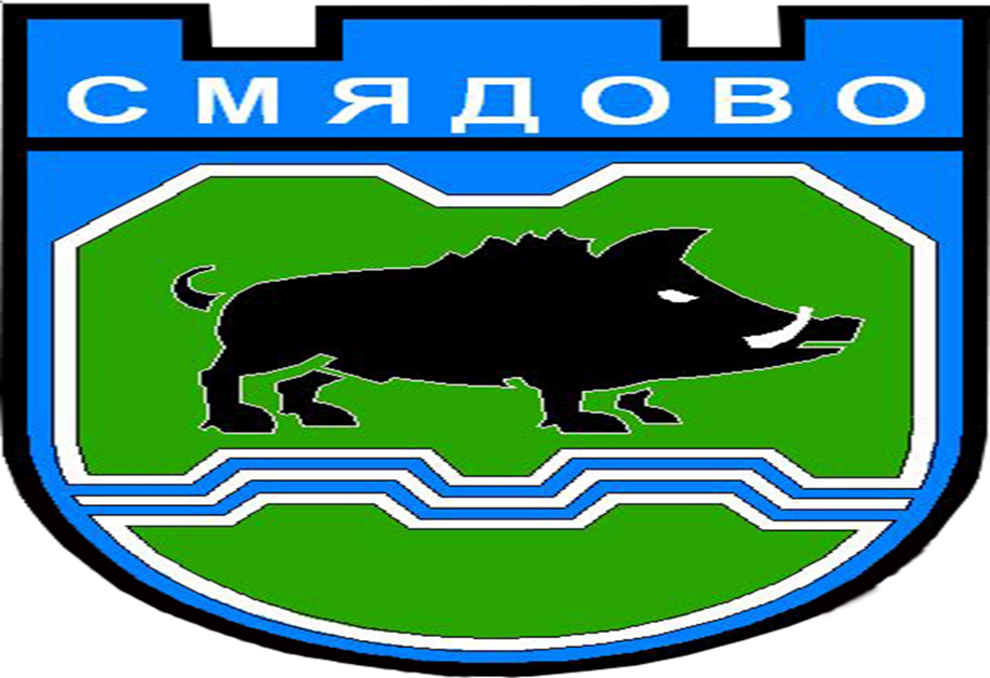 6. Преглед на правните основания за обработване на лични данни и въз основа на съгласие в Община Смядово
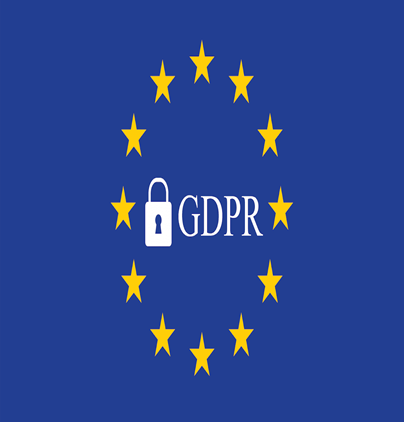 Преглед на използваните правни основания в Община Смядово
Преценка дали е законосъобразно и целесъобразно обработването на лични данни - дали е на основание единствено съгласието на лицето
Документиране на съгласието с цел доказване пред Комисията за защита на личните данни и съда (декларации и др.)
Осигуряване на практическа възможност на субекта на данните да оттегли по всяко време съгласието си толкова лесно, колкото го е дал
В случай на пряко предлагане на услуги на информационното общество на дете под 14, 16, 18 години - избор на процедура и/ или технология за удостоверяване, че съгласието е дадено или разрешено от носещия родителска отговорност за детето.
7. Информиране на субектите на данни и прозрачност при обработването
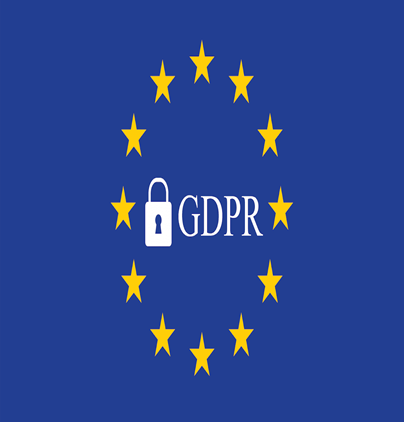 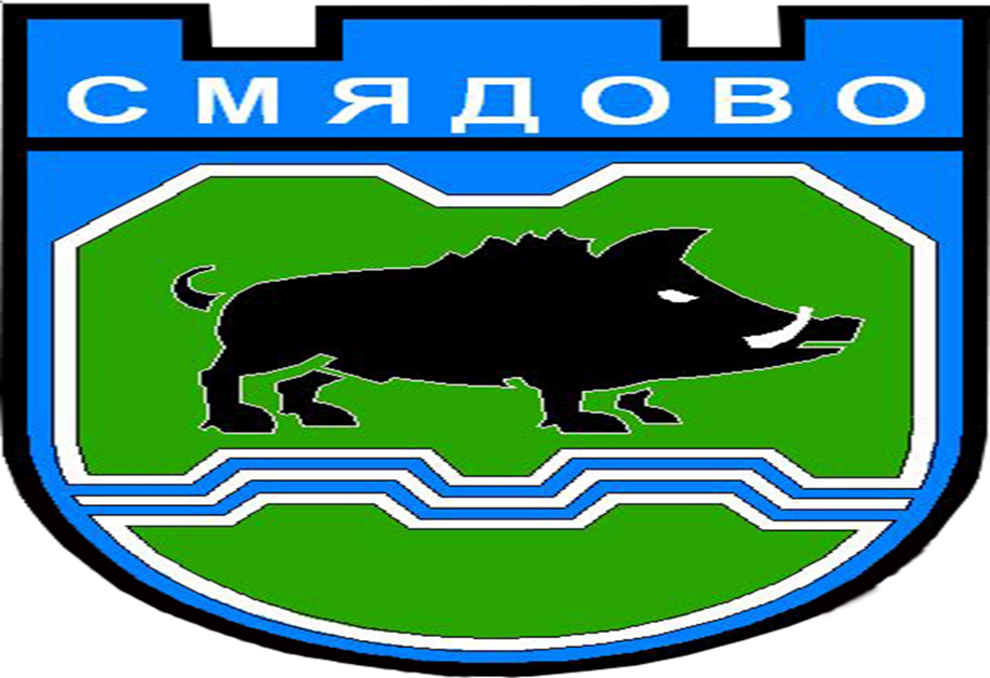 Предоставяне на субектите на данни  кратка, обобщена и разбираема информация – Декларация за поверителност публикувана на сайта на Община Смядово: http://www.smyadovo.bg/node/913 
Информиране по подходящ начин на работниците и служителите в Община Смядово в случай, че работодателят:
извършва видеонаблюдение на работното място; 
следи средствата за електронна комуникация на работното място, с цел предотвратяване на злоупотреби
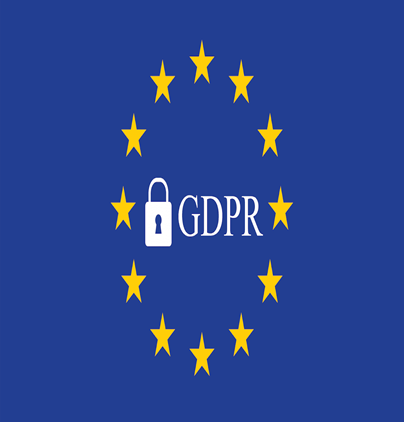 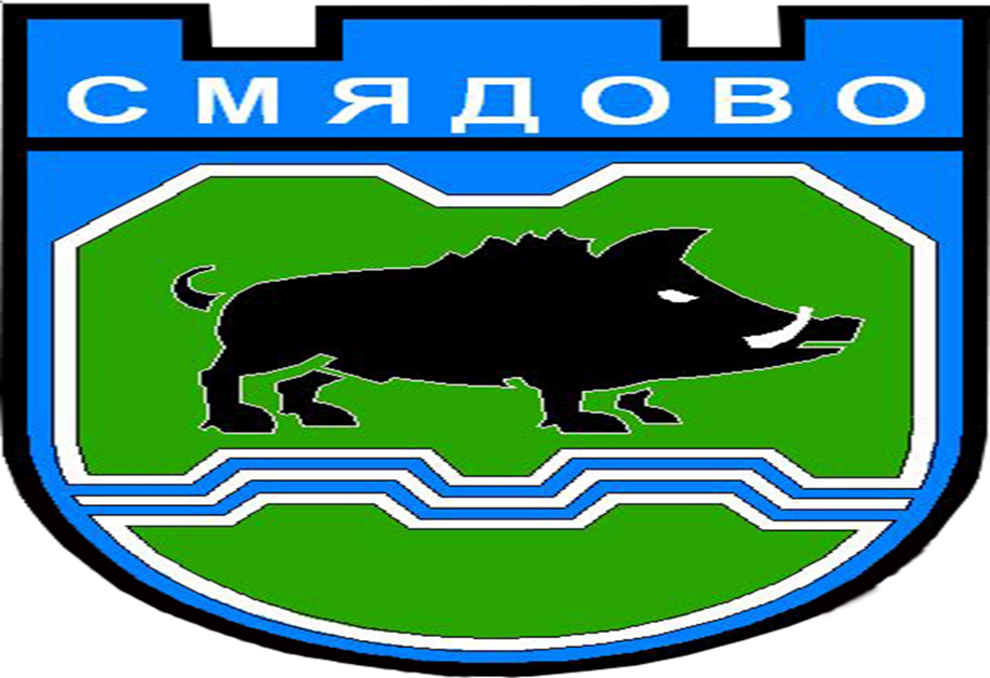 8. Права на субектите на данни
Права на субектите според Регламента (ЕС)2016/679 в Община Смядово
право на достъп до личните данни, свързани с лицето, които се обработват от Община Смядово;
 право на коригиране или допълване на неточни или непълни лични данни; 
 право на изтриване („право да бъдеш забравен“) на лични данни, които се обработват незаконосъобразно или с отпаднало правно основание (изтекъл срок на съхранение, оттеглено съгласие, изпълнена първоначална цел, за която са били събрани и др.);
 право на ограничаване на обработването - при наличие на правен спор между дружеството/организацията и физическото лице до неговото решаване и/или за установяването, 
упражняването или защитата на правни претенции; 
право на преносимост на данните – ако се обработват по автоматизиран начин на основание съгласие или договор. За целта данните се предават в структуриран, широко използван и пригоден за машинно четене формат.
право на възражение - по всяко време и на основания, свързани с конкретната ситуация на лицето, при условие, че не съществуват убедителни законови основания за обработването, които имат предимство пред интересите, правата и свободите на субекта на данни, или съдебен процес.
Прилагане на вътрешни правила за приемане, разглеждане и отговаряне  в едномесечен срок на исканията от ФЛ в Община Смядово
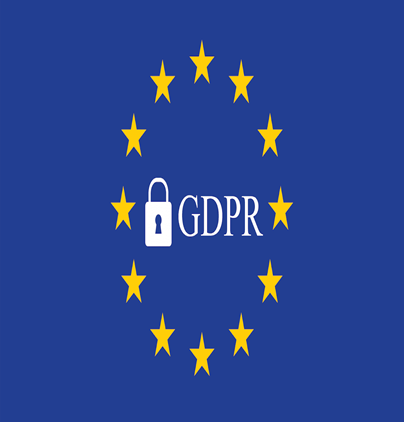 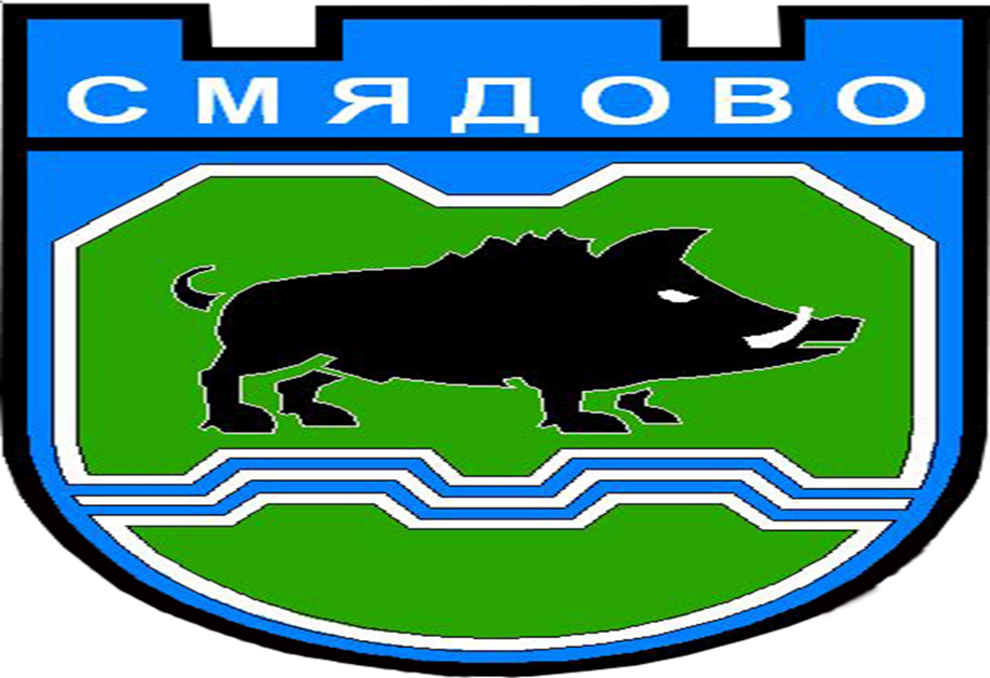 9. Уведомяване при нарушение на сигурността на данните
Прилагане на процедура по уведомяване за нарушение на сигурността на личните данни в Община Смядово
Определяне на служител за реакция при нарушение на сигурността на личните данни (Длъжностно лице по защита на личните данни), инструктиране на служителите в Община Смядово
Създаване на организация за своевременно уведомяване на Комисията за защита на личните данни (КЗЛД) до 72 часа от узнаването за нарушението в Община Смядово
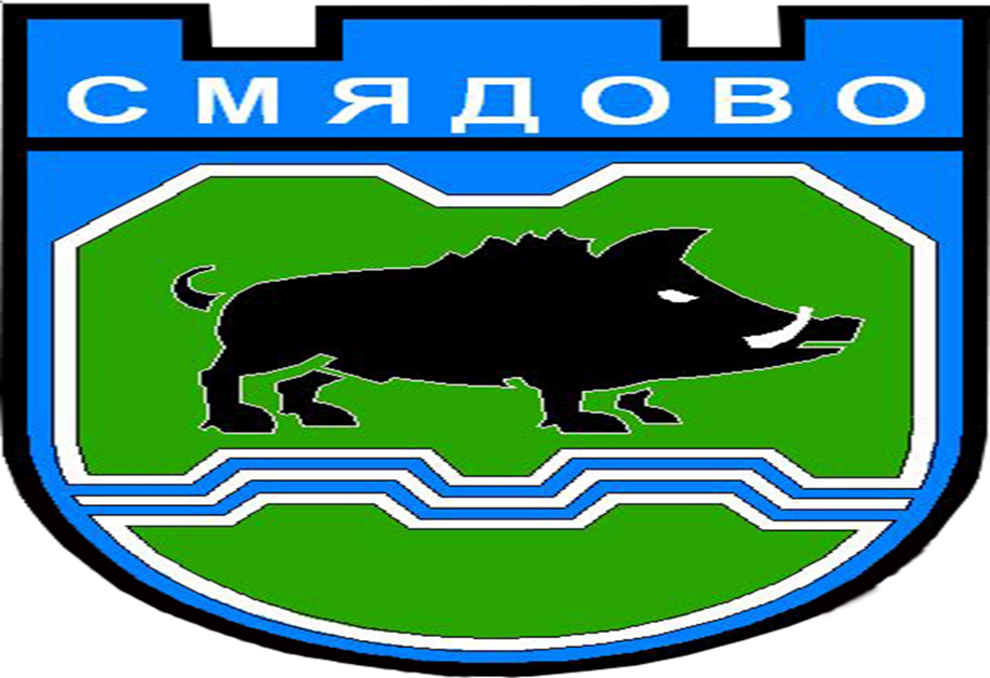 10. Документиране и отчетност
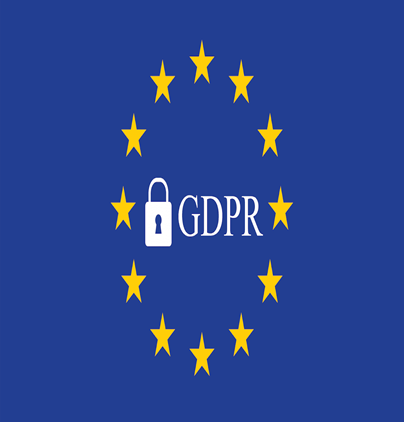 Създаване и актуализиране на регистрите на дейности по обработване на  лични данни в Община Смядово
Създаване и прилагане на Инструкция /правила /процедури/ политики за защита на личните данни в Община Смядово
Преглеждане и актуализиране на договорености с обработващите лични данни с цел включване на реквизити съгласно чл.28 от Регламента в Община Смядово
Преглеждане и актуализиране на декларации, инструкции, правила, процедури, политики в Община Смядово